“ESTRÉS LABORAL DURANTE LA COVID-19: A PROPÓSITO DE UNA REVISIÓN SISTEMÁTICA”
ARTÍCULO CIENTÍFICO
Autor: Juan Carlos Quiranza Montalvo
Director: Dra. Yolis Yajaira Campos


QUITO - 2021
ESTRÉS LABORAL DURANTE LA COVID-19: A PROPÓSITO DE UNA REVISIÓN SISTEMÁTICA
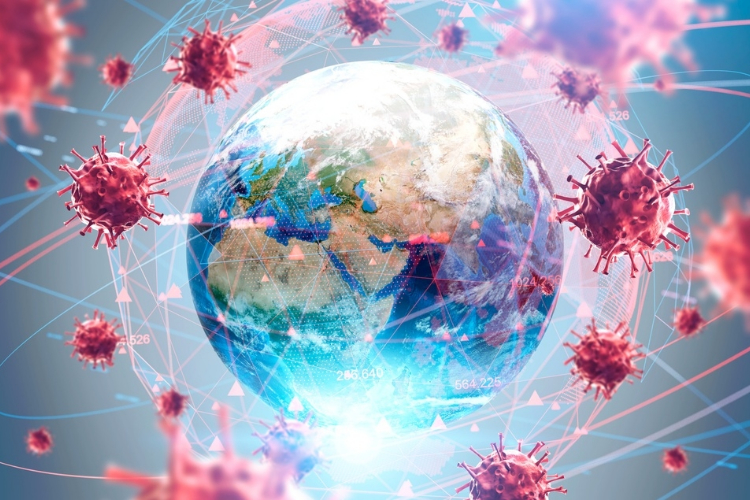 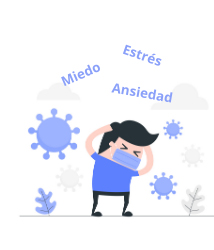 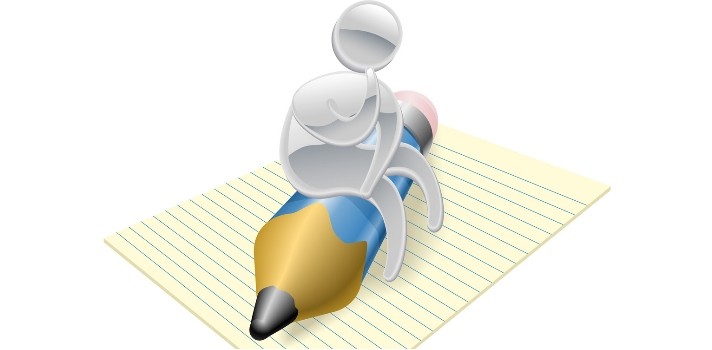 Introducción
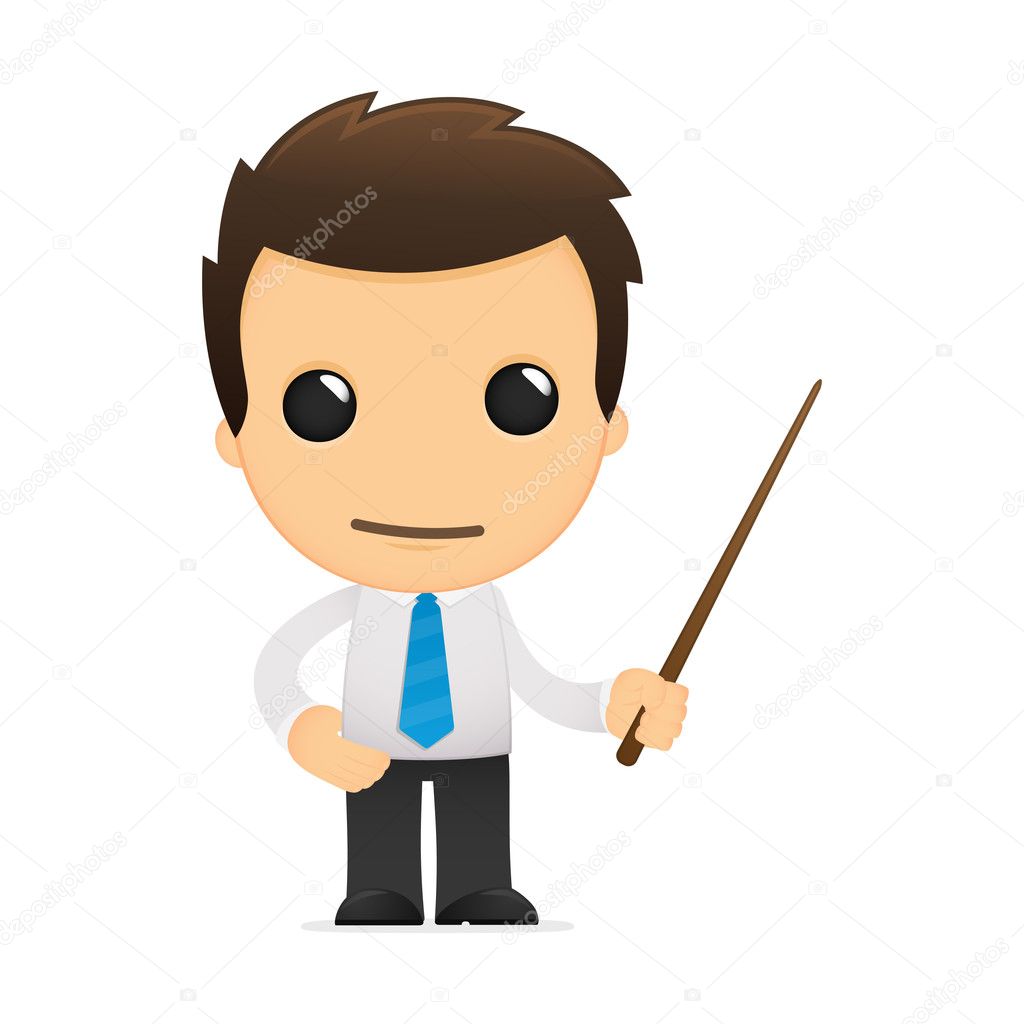 De Arco Paternina LK, Castillo Hernández JA. Síndrome de Burnout en época de pandemia: caso colombiano. Interconectando Saberes. 2020.
Muñoz-Fernández SI, Molina-Valdespino D, Ochoa-Palacios R, Sánchez-Guerrero O, Esquivel-Acevedo A. Estrés, respuestas emocionales, factores de riesgo, psicopatología y manejo del personal de salud durante la pandemia por COVID-19. Acta Pediátrica de México. 2020; 41(1)
Introducción
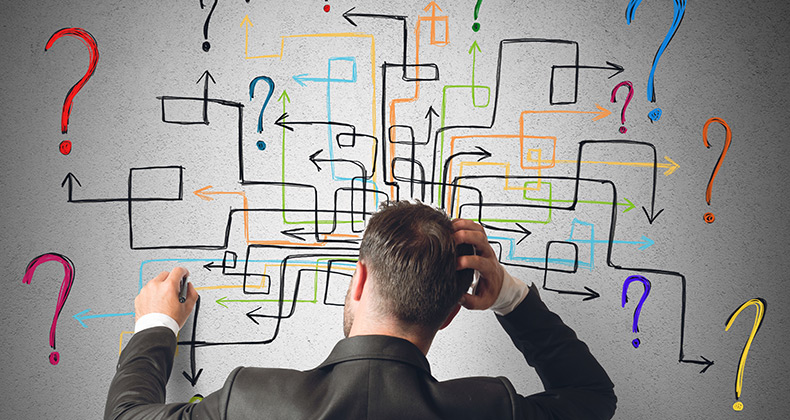 Muñoz-Fernández SI, Molina-Valdespino D, Ochoa-Palacios R, Sánchez-Guerrero O, Esquivel-Acevedo A. Estrés, respuestas emocionales, factores de riesgo, psicopatología y manejo del personal de salud durante la pandemia por COVID-19. Acta Pediátrica de México. 2020; 41(1).
     Ozamiz-Etxebarria N, Dosil-Santamaria M, Picaza-Gorrochategui M, Idoiaga-Mondragon N. Niveles de estrés,   ansiedad y depresión en la primera fase del brote del COVID-19 en una muestra recogida en el norte de España. CUADERNOS DE SAÚDE PÚBLICA. 2020; 36(4)
13.         Mayorga Aldáz E, Rivera Escobar M, Pacheco Mayorga N, Olivarez Yaguar M. Efectos del estrés ocupacional en trabajadores de salud por pandemia coronavirus en hospitales ecuatorianos. Revista Dilemas Contemporáneos: Educación, Política y Valores. 2020; 67(1).
OBJETIVO GENERAL
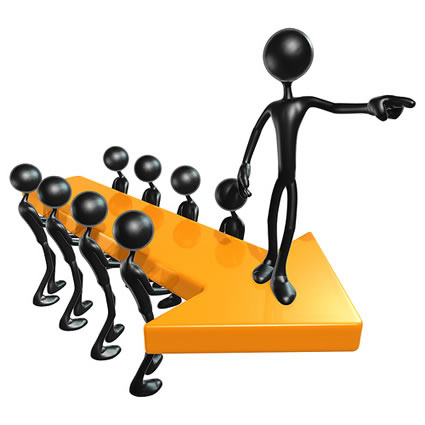 Recolectar información científica que permita el análisis del estrés laboral durante la actual pandemia COVID-19, se abordara una metodología de fuentes primarias para ver el estado del arte
MÉTODO
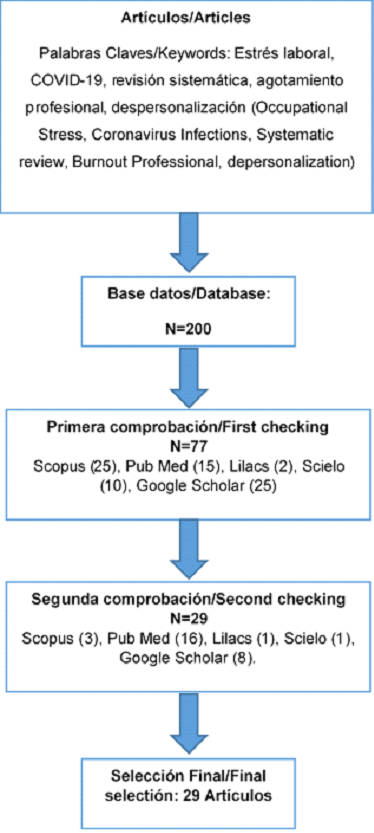 MÉTODO
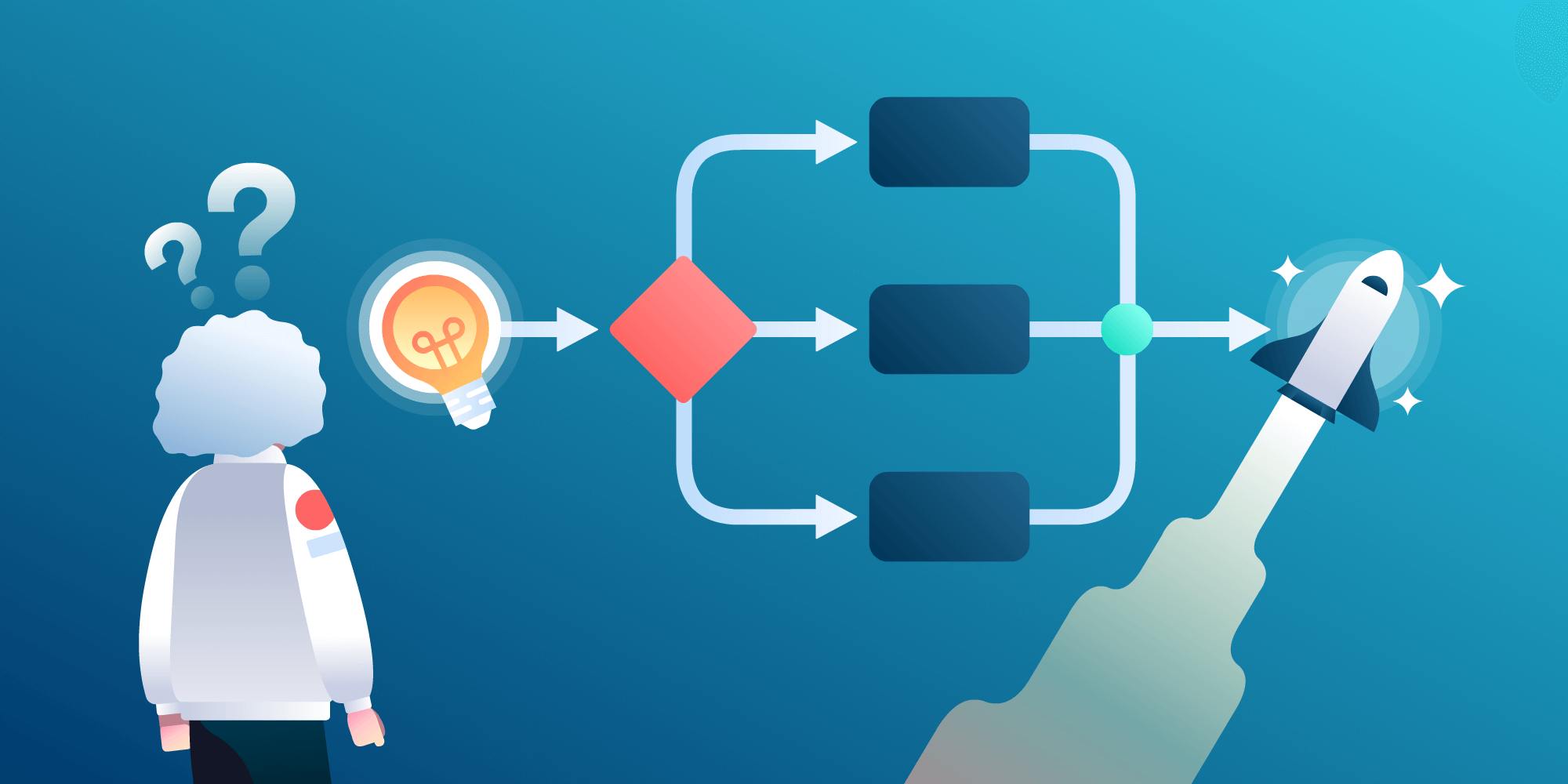 RESULTADOS
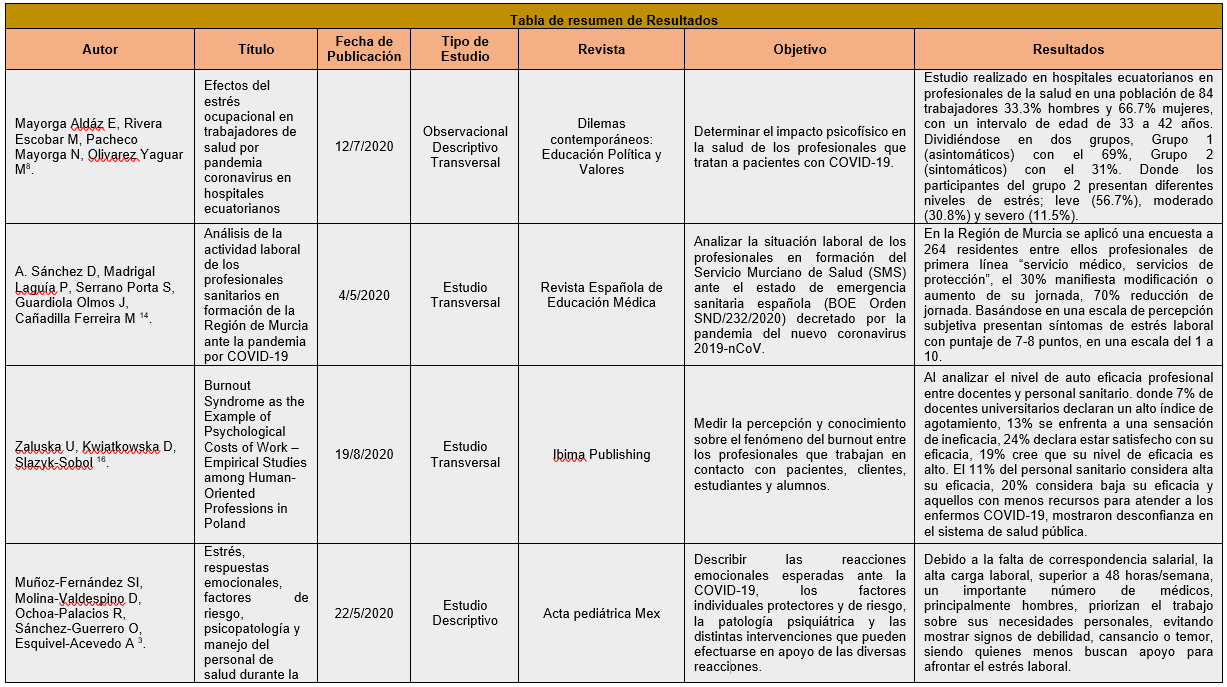 RESULTADOS
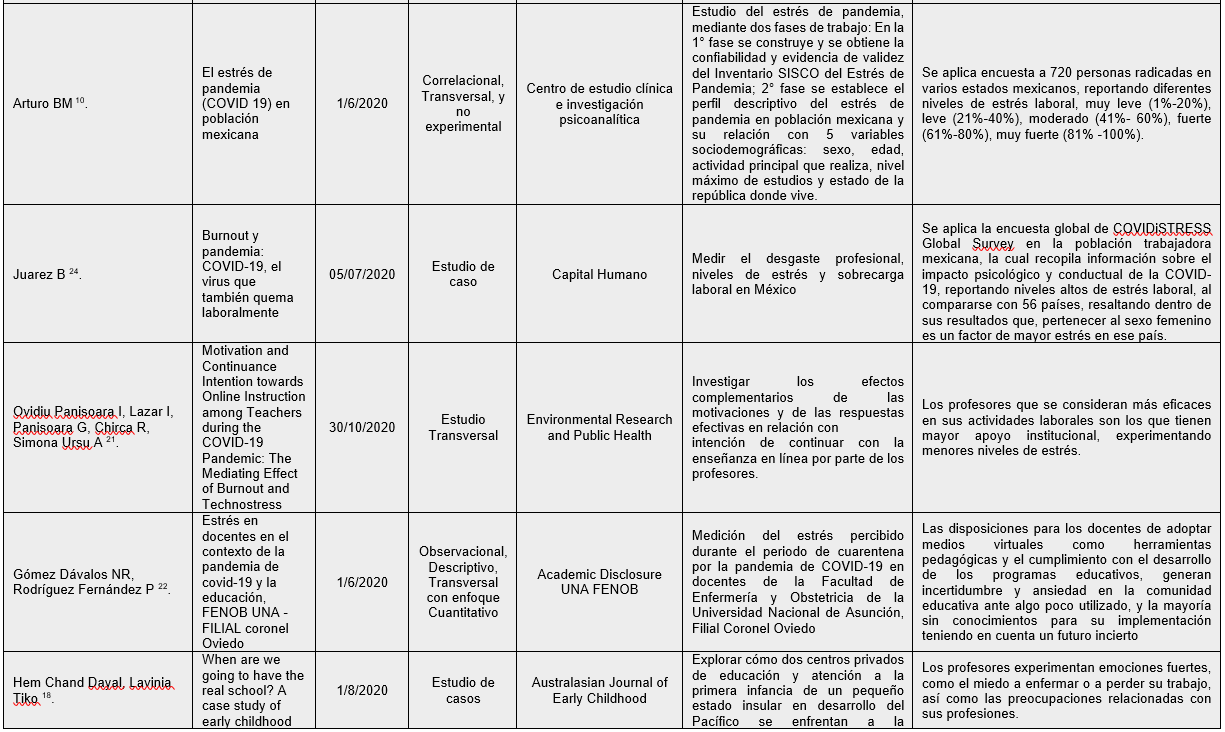 RESULTADOS
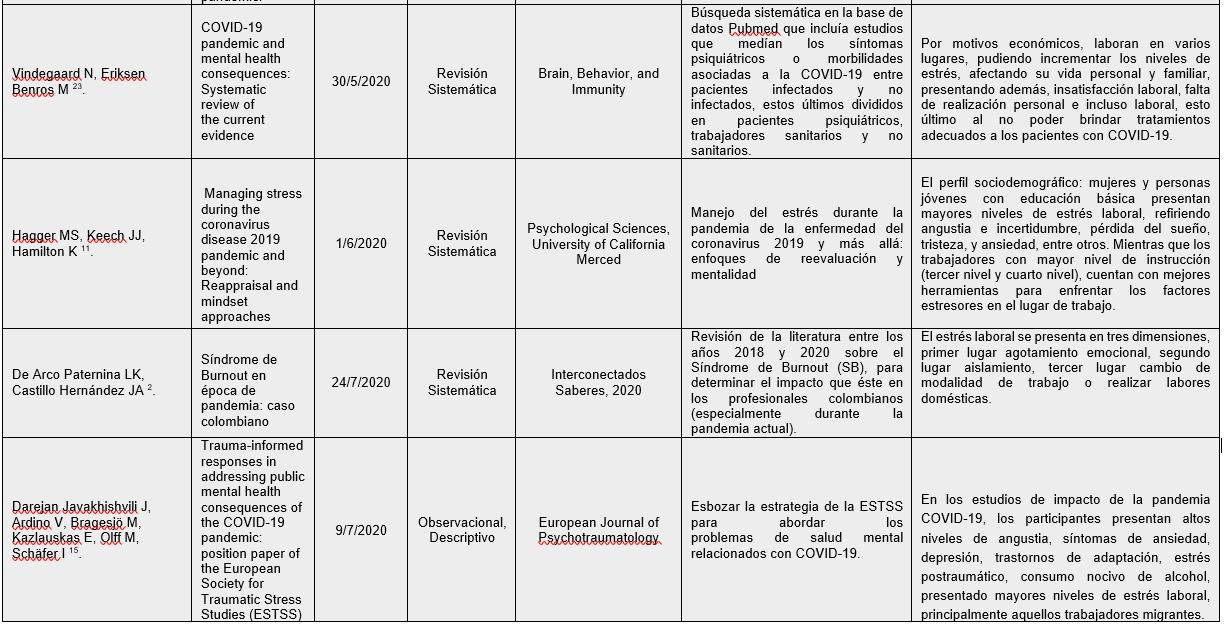 RESULTADOS
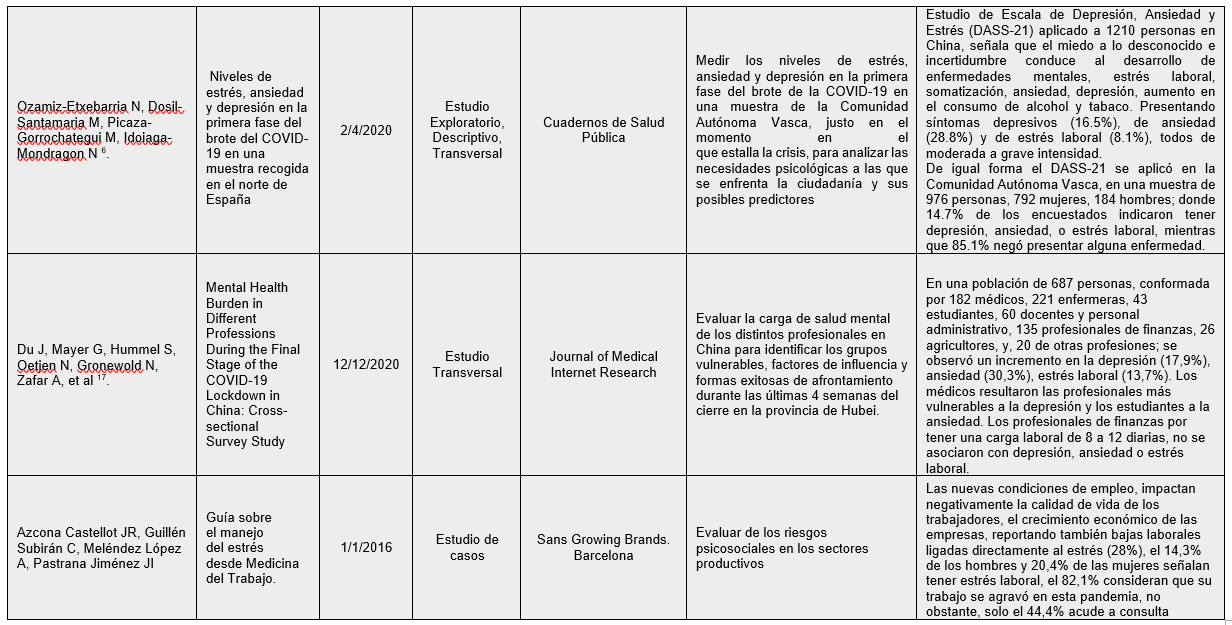 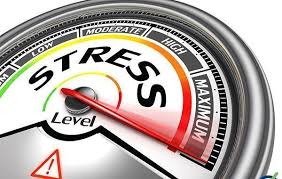 DISCUSIÓN
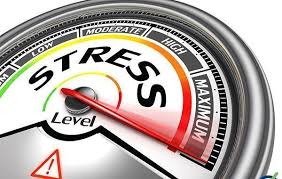 DISCUSIÓN
CONCLUSIÓN
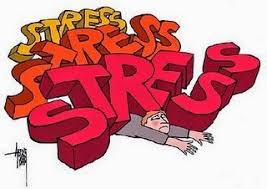 LIMITACIONES
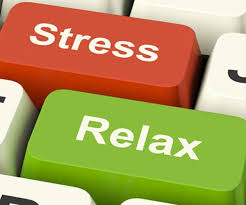 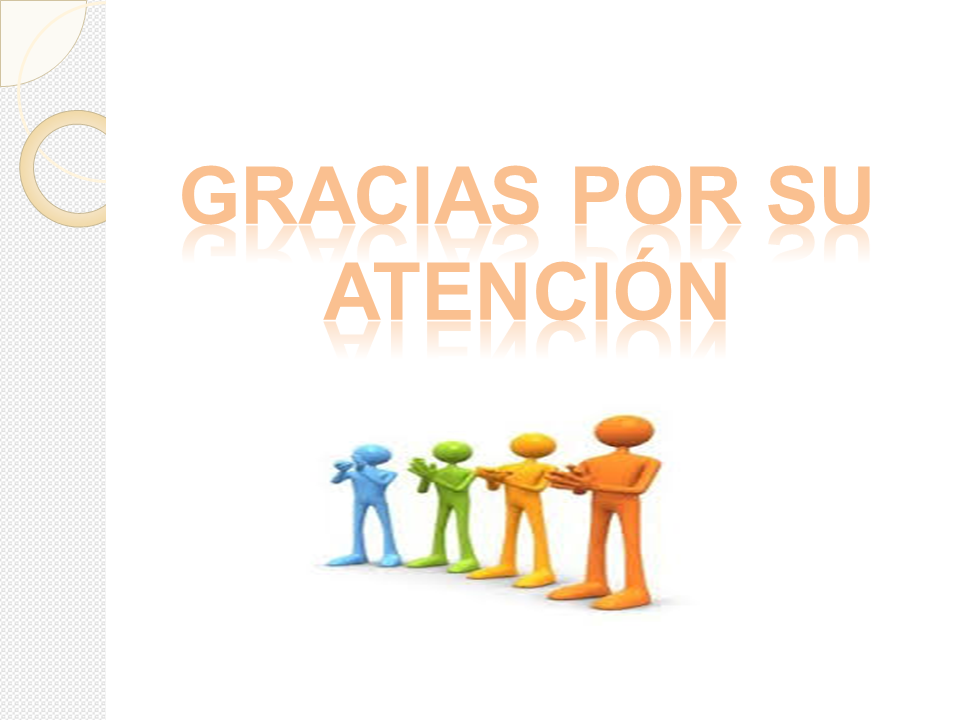